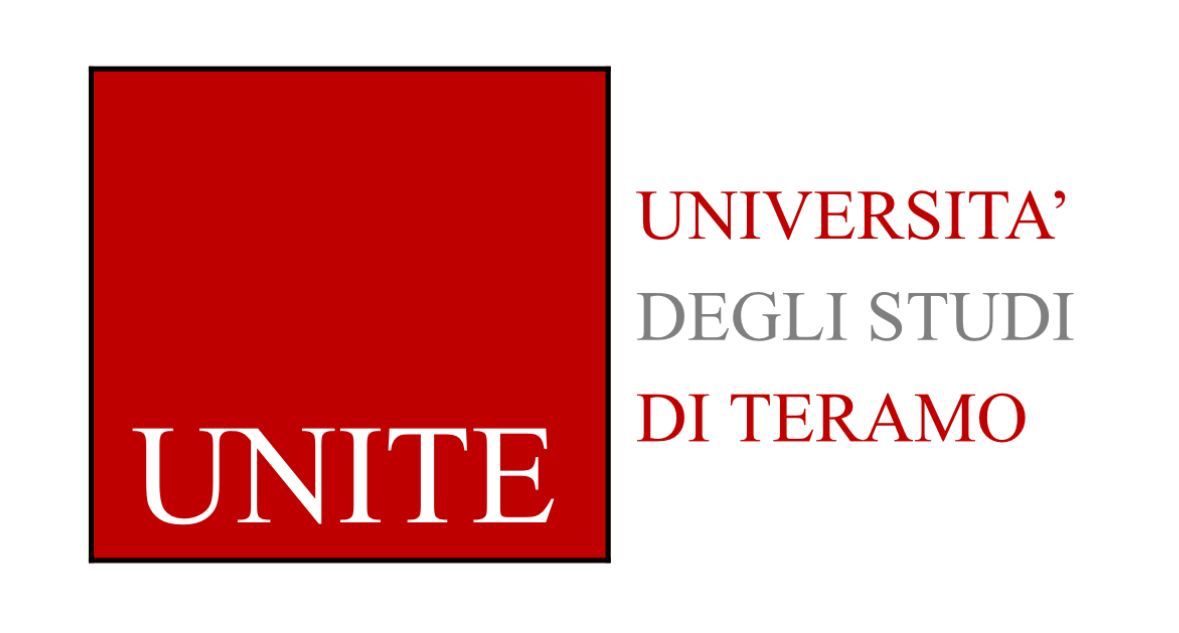 LEZIONE 4Identità di marca e segni di riconoscimento
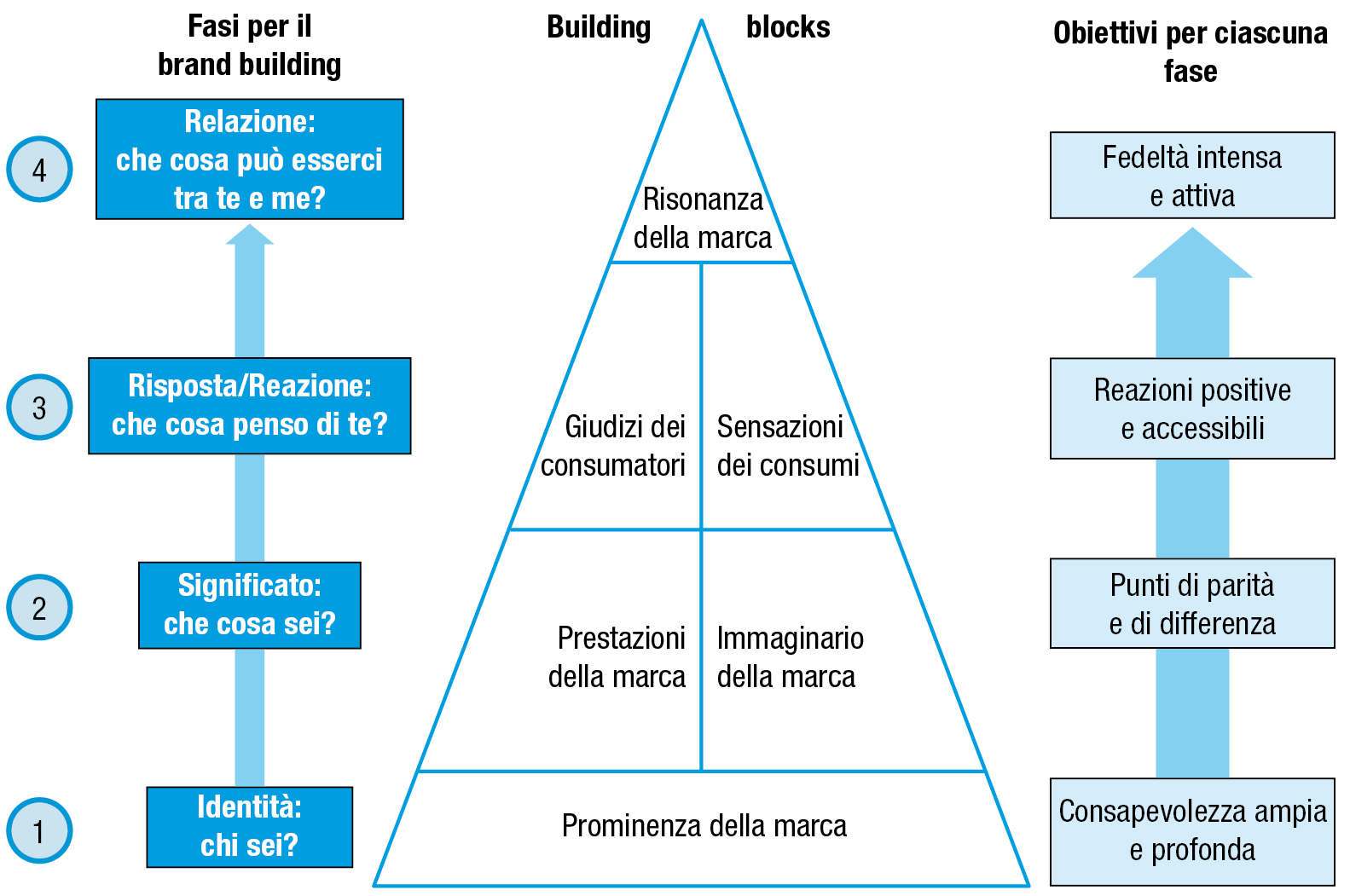 LA PIRAMIDE DEL VALORE 
DELLA MARCA
Il modello in esame sintetizza il processo di costruzione del valore di una marca, proponendo una serie ascendente di fasi sequenziali, a ciascuna delle quali corrisponde un diverso grado di coinvolgimento del consumatore.
Alla base della piramide risiede: 

LA PROMINENZA DELLA MARCA, la quale fa riferimento alla consapevolezza che i consumatori ne hanno, ossia alla capacità di richiamarla alla mente in situazioni opportune.

LA CONSAPEVOLEZZA o notorietà può essere descritta secondo due dimensioni: la profondità e l'ampiezza. La prima attiene alla rapidità con cui la marca viene richiamata alla memoria dal consumatore rispetto a marche concorrenti. E’ quindi sinonimo di notorietà spontanea della marca. 

L’AMPIEZZA identifica invece la varietà di contesti a cui la marca è associata. Questo primo mattone della costruzione del brand è essenziale e risponde idealmente al quesito << Chi sei? >>, poiché è indicativo solamente del fatto che il consumatore è a conoscenza dell'esistenza della marca, a prescindere dai significati che le associa
Scalando la piramide, si arriva al secondo livello di coinvolgimento del consumatore, in cui questi è chiamato a qualificare la marca ascrivendole un significato, rispondendo così idealmente al quesito «Che cosa sei?». La marca comincia dunque a prendere forma nella mente del soggetto, mediante il riferimento alle prestazioni e all'immaginario.
Le prime si riferiscono alla capacità del prodotto identificato dalla marca di soddisfare i bisogni di natura funzionale dei consumatori e dunque sono collocate sul versante razionale della piramide.
Sul versante emotivo del secondo livello si trova, invece, il blocco dell'immaginario, inteso come insieme di significati intangibili che il consumatore associa mentalmente alla marca, incluso il modo in cui essa cerca di soddisfare i suoi bisogni psico-sociali.
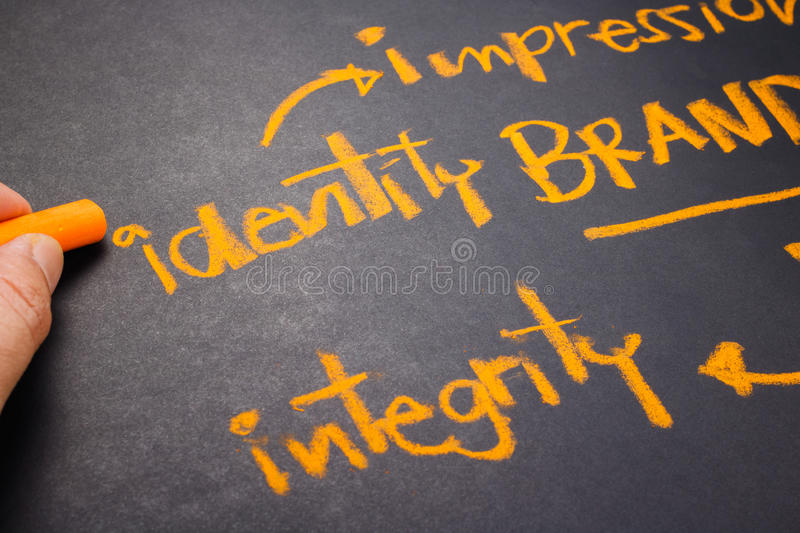 L'identità racchiude la visione della marca e guida la creazione dei prodotti da offrire al mercato, la scelta dei segni di riconoscimento, nonché la comunicazione e le altre scelte di brand management.
L'identità di marca, infatti, oltre a sintetizzare la storia dell'azienda, la sua cultura e i suoi valori, deve anche poter dar conto della personalità del brand, dei suoi attributi e dei benefici che è in grado di fornire, in modo da evidenziarne la performance.
La brand identity è il frutto di un'intelligente combinazione fra prestazioni del prodotto, contenuti emotivi, valori sociali e cultura aziendale.
Attraverso l'identità, la marca cerca dunque di esprimere la propria individualità e unicità nei confronti di tutti gli stakeholder rilevanti. L'identità, però, non può essere solo il risultato di un'operazione commerciale: essa deve trovare il suo fondamento nella cultura aziendale della marca.
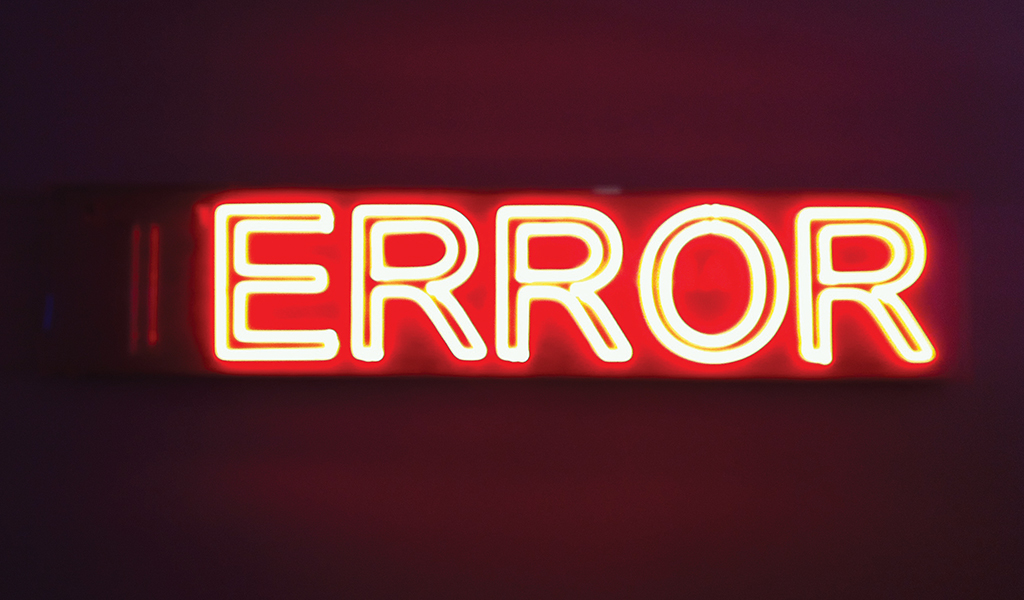 Possono verificarsi errori tali da ingenerare un divario fra identità e immagine.
⚠️
Questo accade per esempio quando:

la marca manca, de facto, di una propria identità, come avviene nel caso in cui il management si limiti a perseguire strategie imitative.
L'essenza della marca racchiude «l'anima vera e propria della marca».

Si tratta cioè di un singolo concetto unificante in grado di esprimere buona parte di quanto la marca intende rappresentare per il mercato, la sua promessa di fondo. In molti casi, coincide con la mission o la vision aziendale, sempre che queste non siano state definite in termini simili a quelli impiegati dai concorrenti.
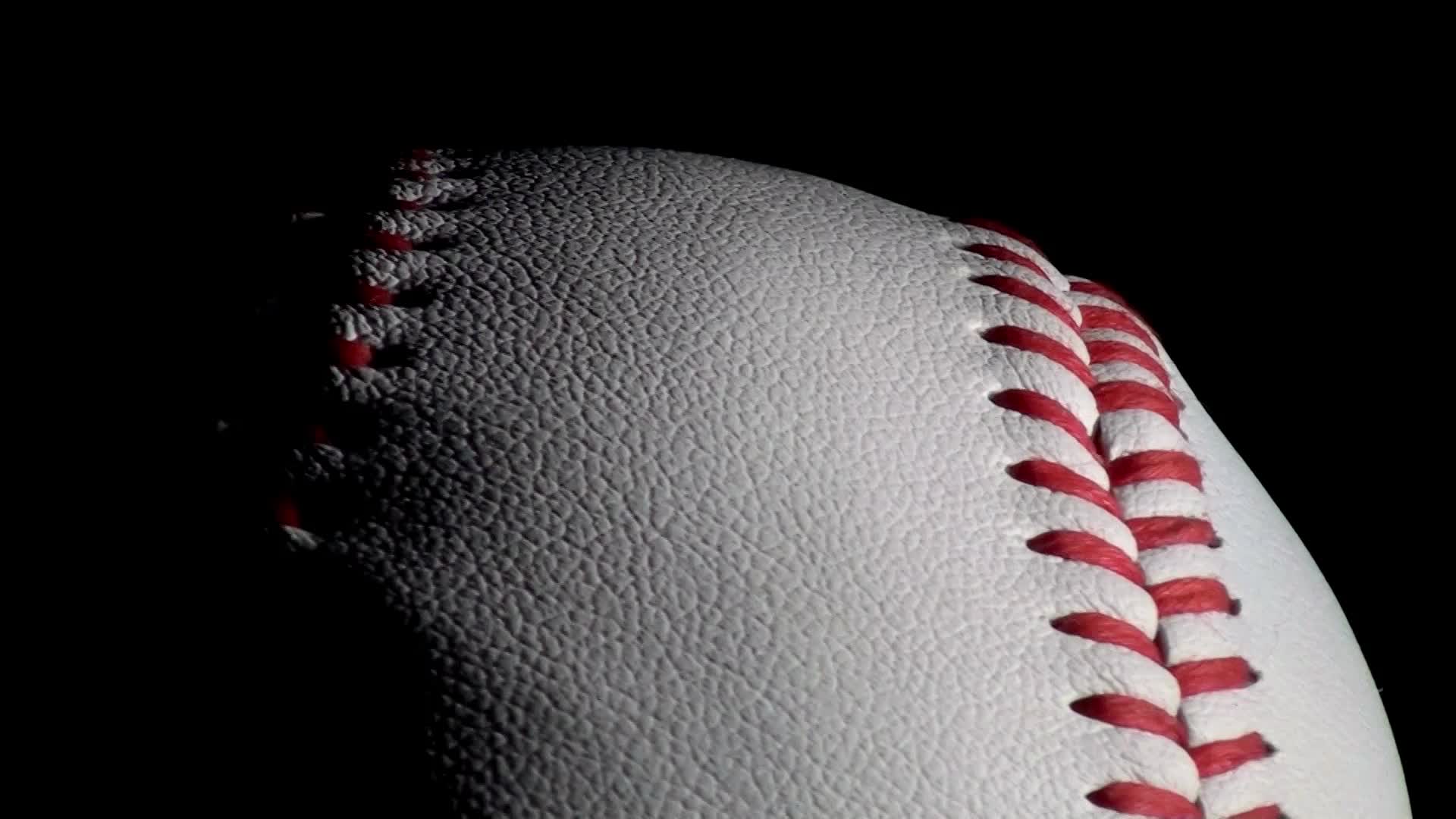 L'identità di fondo è costituita dalla declinazione della sintetica essenza di marca in una serie di punti cardinali che l'impresa si da per orientare i propri comportamenti. 


Tali punti dovrebbero rispecchiare la strategia e i valori dell'organizzazione e almeno una parte di essi dovrebbe essere tale da differenziare la marca da quelle della concorrenza e avere risonanza presso i clienti.
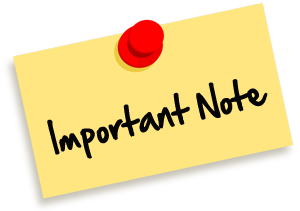 L'identità centrale dovrebbe poter restare immutata anche se la marca passa ad altri prodotti e si espande in nuovi mercati.
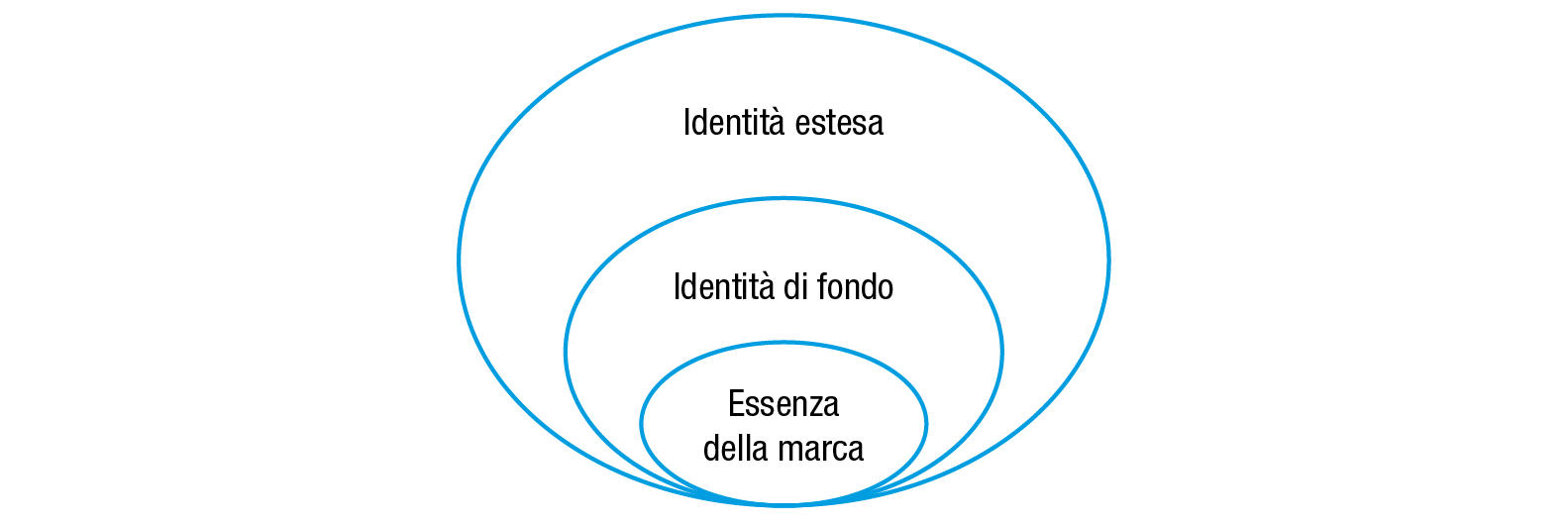